Projects in Rstudio
Τί είναι ένα Project  και ποιά η χρησιμότητα του
RStudio projects make it straightforward to divide your work into multiple contexts, each with their own working directory, workspace, history, and source documents.

https://support.rstudio.com/hc/en-us/articles/200526207-Using-Projects
Ας φτιάξουμε στο Rstudio ένα project
File > New Project …
Ας κλωνοποιήσουμε ένα project από το github
File > New Project … > Version Control
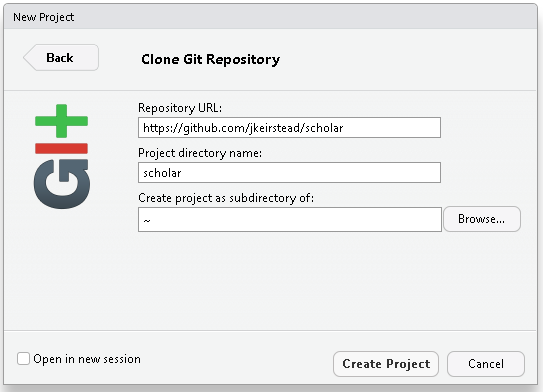 Projects in Rstudio
Ας προσθέσουμε ένα script στο αρχικό μας Project
File > Recent Projects
File > New File > R Script
Γράψτε και τρέξτε τις απλές εντολές: 
mydata=c(1,2,3,4); 
str(mydata);
File > Save
Ας κλείσουμε κι ας ξανα-ανοίξουμε το Project. Τί συμβαίνει;
Προτεινόμενη δομή ενός Project
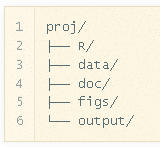 Treat data as read-only
Treat generated output as disposable
Separate function definition and application

https://nicercode.github.io/blog/2013-04-05-projects/
A very-very short intro to Git
Τι είναι το git
Git (/ɡɪt/[7]) is a version control system for tracking changes in computer files and coordinating work on those files among multiple people.  

https://en.wikipedia.org/wiki/Git
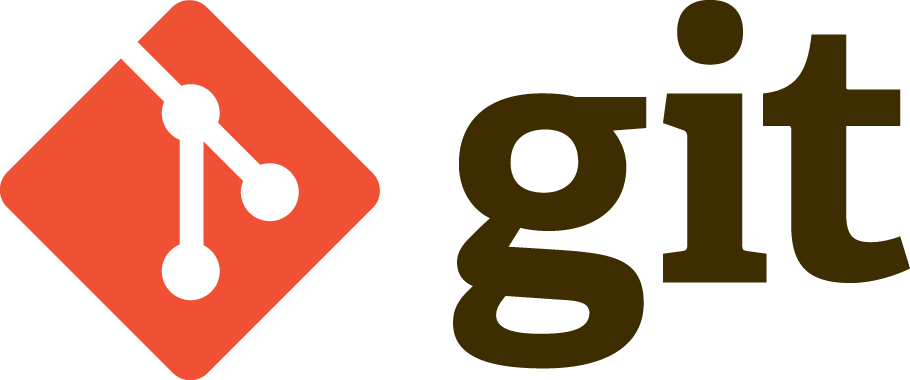 Git Tutorials and guides
https://git-scm.com/book/en/v2
http://rogerdudler.github.io/git-guide/
http://marklodato.github.io/visual-git-guide/index-en.html
A very-very short intro to Git
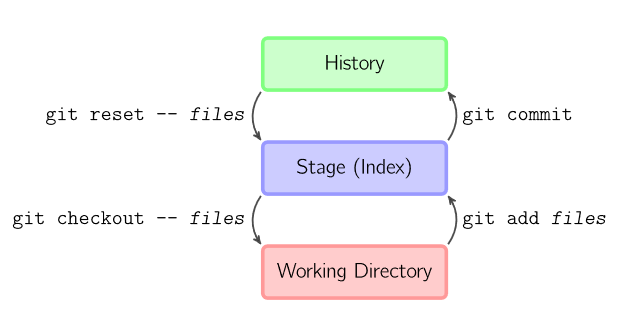 Git Workflow
Working Directory: The files in my filesystem
Stage: A snaphot of my files, ready to be commited
History: A series of snaphots + a HEAD pointing to the last snapshot
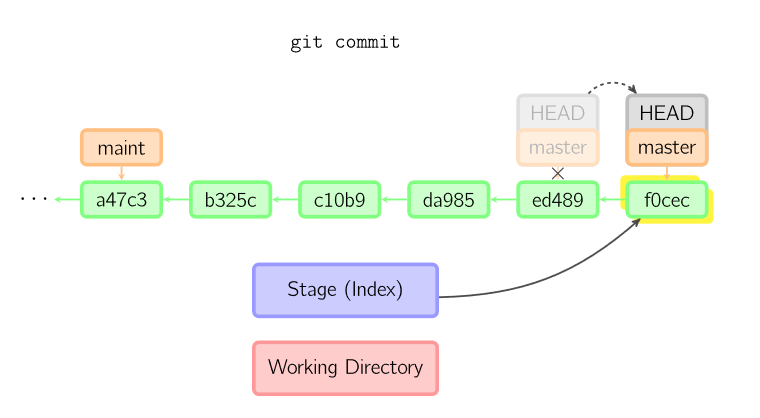 Visualizing Git Concepts

http://onlywei.github.io/explain-git-with-d3/#commit
Using Git in R-studio
Ας μετατρέψουμε το Project σε Git repository
Tools > Version Control > Project Setup …
Πρέπει να έχει εγκατασταθεί το Git
.gitignore
Εγκατάσταση Git: https://git-scm.com/downloads
Λίστα αρχείων ή φακέλων που δεν θέλουμε να παρακολουθούμε. Π.χ. Binary files, etc.
Ας κάνουμε το πρώτο μας commit
{Git Tab} > Commit
Ας προσθέσουμε κάτι στο script μας κι ας ξανακάνουμε commit
Ας δούμε το ιστορικό των commits
Ας πάμε πίσω σε πιο παλιό version του κώδικα μας